Opioid Conversion Table
Opioid Conversion Table
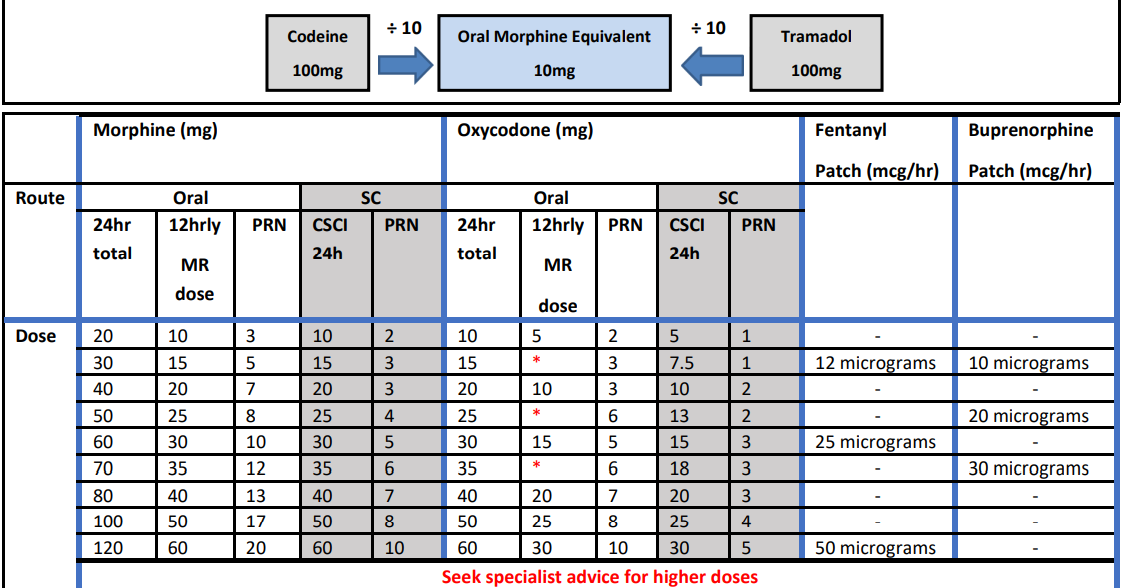 Opioid Conversion Table – Main Changes
Conversion Ratios


Whole number PRN doses
PRN dose for 20mg  24 hour dose of MR Morphine is 3mg not 3.3mg
PRN dose for 10mg syringe driver morphine is 2mg not 1.66mg
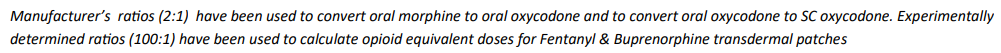 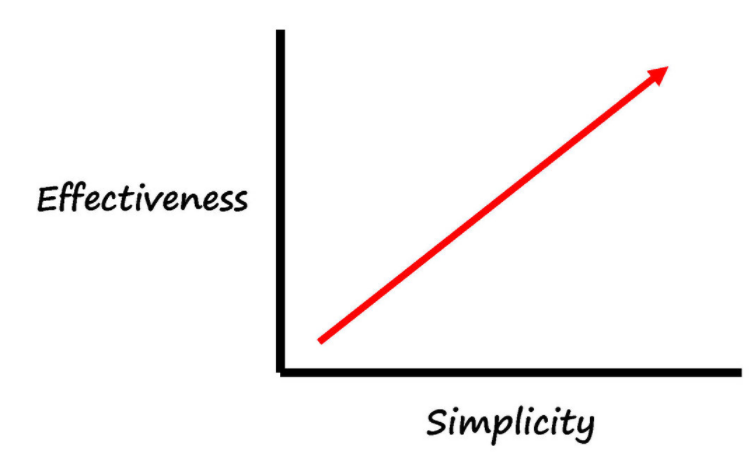 There are other opioid conversion 
tables available 

Teams may wish to adopt alternatives suitable for local circumstances
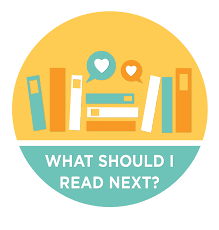 But there's lots more…..
Guidance on patches…..
Guidance on syringe drivers…..
Guide to recognising emergencies…..
Bowel Obstruction……
Steroids……
Prescribing in renal and liver impairment….

Probably most importantly 
Extensive guidance on symptom management at earlier stages in disease
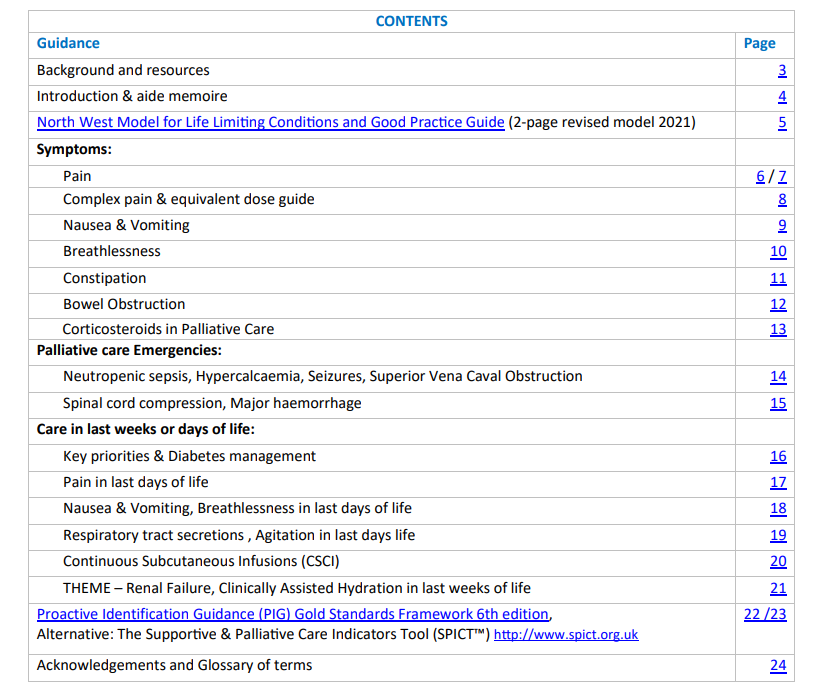 Thank you for listening 

Have  a read!


 


Happy to respond to any queries: Martin.davidson@nhs.net